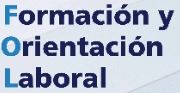 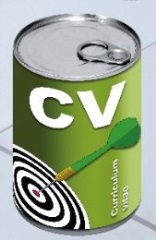 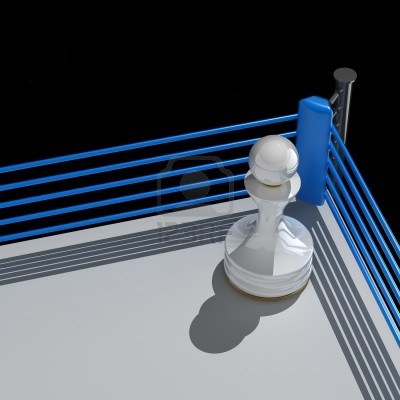 MODIFICACIÓN, SUSPENSIÓN Y EXTINCIÓN DEL CONTRATO
CONTENIDOS
Modificación del contrato
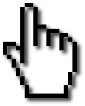 2.  La suspensión del contrato
3.  La extinción del contrato
4.  El finiquito
RECUERDA
PUEDES ACCEDER 
A VÍDEOS Y ENLACES
EN EL AULA DIGITAL DE FOL
AQUÍ
Modificación del contrato
EMPRESARIO posibilidad de modificar las condiciones del contrato respecto a cambios de puesto de trabajo, traslado a otro centro y otros cambios; pero dentro de unos límites
Cambiar de puesto de trabajo. Tipos:
M.F. dentro del grupo profesional o categorías equivalentes
M.F. temporal fuera del grupo profesional
M.F. Extraordinaria o definitiva fuera del grupo profesional
Movilidad funcional
Agrupa aptitudes profesionales y titulaciones ; por ej. operarios
Grupo profesional
Distintas especialidades o funciones dentro de un grupo profesional, por ejemplo: oficial de 1ª, oficial de 2ª, administrativos, etc.
Categorías profesionales
Búsqueda Convenio Colectivo
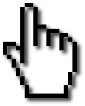 Contenidos
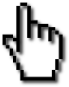 siguiente
1. Modificación del contrato
Cambio de centro de trabajo el cual conlleva:
Un cambio de residencia
Y además existan causas objetivas (econ, organizativas, producción, tecn.)
Si no conlleva cambio de residencia, la empresa puede trasladar al trabajador
Movilidad Geográfica
Búsqueda Convenio Colectivo
Contenidos
anterior
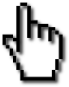 siguiente
1. Modificación del contrato
Modificación sustancial de las condiciones de trabajo
La empresa  puede modificar otras condiciones  del contrato de trabajo o bien reconocidas de forma colectiva para todos los trabajadores de la empresa   justificar causas objetivas
Notificar con 15 días de antelación
Búsqueda Convenio Colectivo
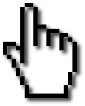 Contenidos
anterior
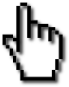 siguiente
2. La suspensión del contrato
El trabajador deja de prestar sus servicios y tampoco cobra retribución de la empresa durante un tiempo
 Volverá a su puesto  excepto en algunas excedencias
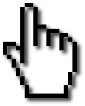 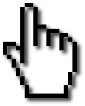 Contenidos
anterior
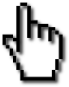 siguiente
2. La suspensión del contrato
Nacimiento hijo/a
Descanso de 16 semanas seguidas ampliables por parto múltiple a 2 semanas por cada hijo/a
6 de ellas son obligatorias después del parto
De  las 10 restantes, pueden ser seguidas o por semanas, hasta que el hijo/a tenga 12 meses
La madre puede solicitar que se adelante hasta 4 semanas antes de la fecha probable del parto
Por fallecimiento del hijo/a se tiene derecho igualmente al descanso
En caso de parto prematuro o aquellos donde se precisa de hospitalización de más de 7 días el descanso se amplia como tantos días se necesiten
Se puede pactar con la empresa disfrutar del permiso a tiempo parcial después de 6 semanas obligatorias, avisar al menos con 15 días
Búsqueda Convenio Colectivo
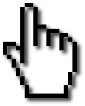 Volver
2. La suspensión del contrato
Las Excedencias
Búsqueda Convenio 
Colectivo
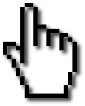 Volver
siguiente
3. La Extinción del contrato
El contrato puede finalizar por múltiples causas
Dimisión
Abandono
Por incumplimiento de la empresa
Por ser victima de la violencia de género
Por Voluntad del trabajador
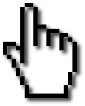 Por Voluntad de la Empresa
Por otras causas
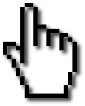 Finalización del contrato temporal
Muerte, jubilación o invalidez del empresario o el trabajador
Extinción de la persona jurídica
Mutuo acuerdo o pacto válido
Despido disciplinario
Despido por causas objetivas
Despido colectivo
Despido por fuerza mayor
Contenidos
anterior
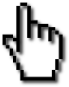 siguiente
3. La extinción del contrato
Por Voluntad del trabajador
Búsqueda Convenio Colectivo
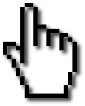 volver
3. La extinción del contrato
Por Voluntad de la Empresa (despido)
Búsqueda Convenio Colectivo
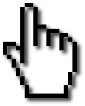 Volver
siguiente
3. La extinción del contrato
Volver
siguiente
3. La extinción del contrato
C) Posibles sentencias del Juzgado
Volver
siguiente
3. La extinción del contrato
D) Despedido por causas objetiva
Volver
siguiente
3. La extinción del contrato
Despido por razones técnicas, organizativas, económicas o de producción pero que afectan a muchos trabajadores
E) Despido colectivo
Toda la plantilla, si son más de 5
Cuando sean despedidos en un periodo de 90 días:
10 trabajadores o más en empresas de <100 trabajadores, o bien en centro trabajo <20 trab
El 10% de la plantilla, en empresas o en centros de trabajo entre 100-300 trabajadores
30 trabajadores o más en empresas >300 trabajadores
La indemnización es la misma de 20 días/año, máx. 360 días.
Volver
siguiente
3. La extinción del contrato
F) Despido por fuerza mayor
Se debe a un hecho involuntario e imprevisible que impide continuar de manera definitiva (se quema la empresa o se inunda)  se suspenderían los contratos

Se cobra también una indemnización de 20 días/año max. 360 días

No hay que aprobar un ERE, solo se envía la documentación a la Autoridad Laboral

FOGASA puede acordar pagar todo o parte de la indemnización en el caso de que la empresa no pueda pagarla
Contenidos
anterior
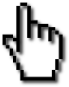 siguiente
4. El finiquito
Los trabajadores tienen derecho a cobrar un finiquito cuando finaliza el contrato
Cantidades a recibir en un finiquito

Los salarios por los días trabajador en el último mes y pendientes de cobrar
La parte proporcional de pagas extras pendientes de cobrar
Los salarios por vacaciones no disfrutadas
Indemnización por despido si procede, será:
Por motivos disciplinarios  ninguna
Por causas objetivas, despido colectivo y fuerza mayor  20 días/año max. 360 días
Por sentencia que declare improcedente un despido 33 días/año máx 720 días (salvo antigüedad anterior a feb-2012 a 45 días máx. 1260 días)
Por finalización de contrato de temporal circunstancias producción 12 días/año 
Recodar: la indemnización por despido no tributa, salvo fin de contrato temporal o cantidades entregadas voluntariamente por la empresa por encima de la legal
Contenidos
Volver
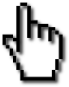